提出日：令和○年○月○日
SDGs推進事業計画書
事業者名：
代表者名：
会社概要
創業年
所在地
社員数（合計、男女別及び年代別）
社員の育休、産休取得実績
直近数ヶ月の時間外業務実績
休暇取得状況（〇日付与で〇日使用）および育休・産休・介休の実績
柔軟な働き方の導入、活用
事業概要等
日野市とのつながり
重点的にSDGs推進に取り組んでいること2030年の自画像
現状の事業リスク
【経済】※CSVに関すること・現状、課題・2030年の自画像・2030年に向けて取り組むこと
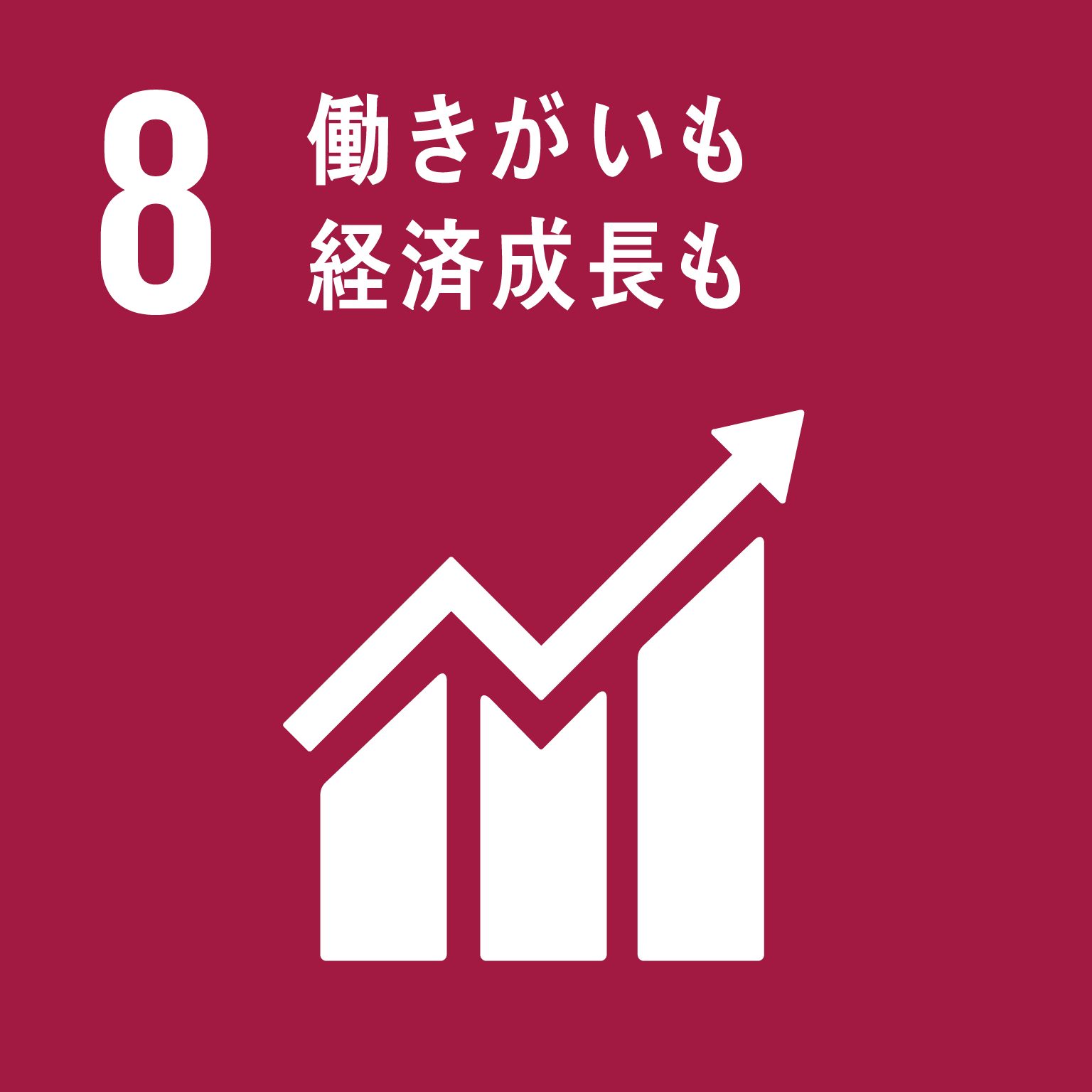 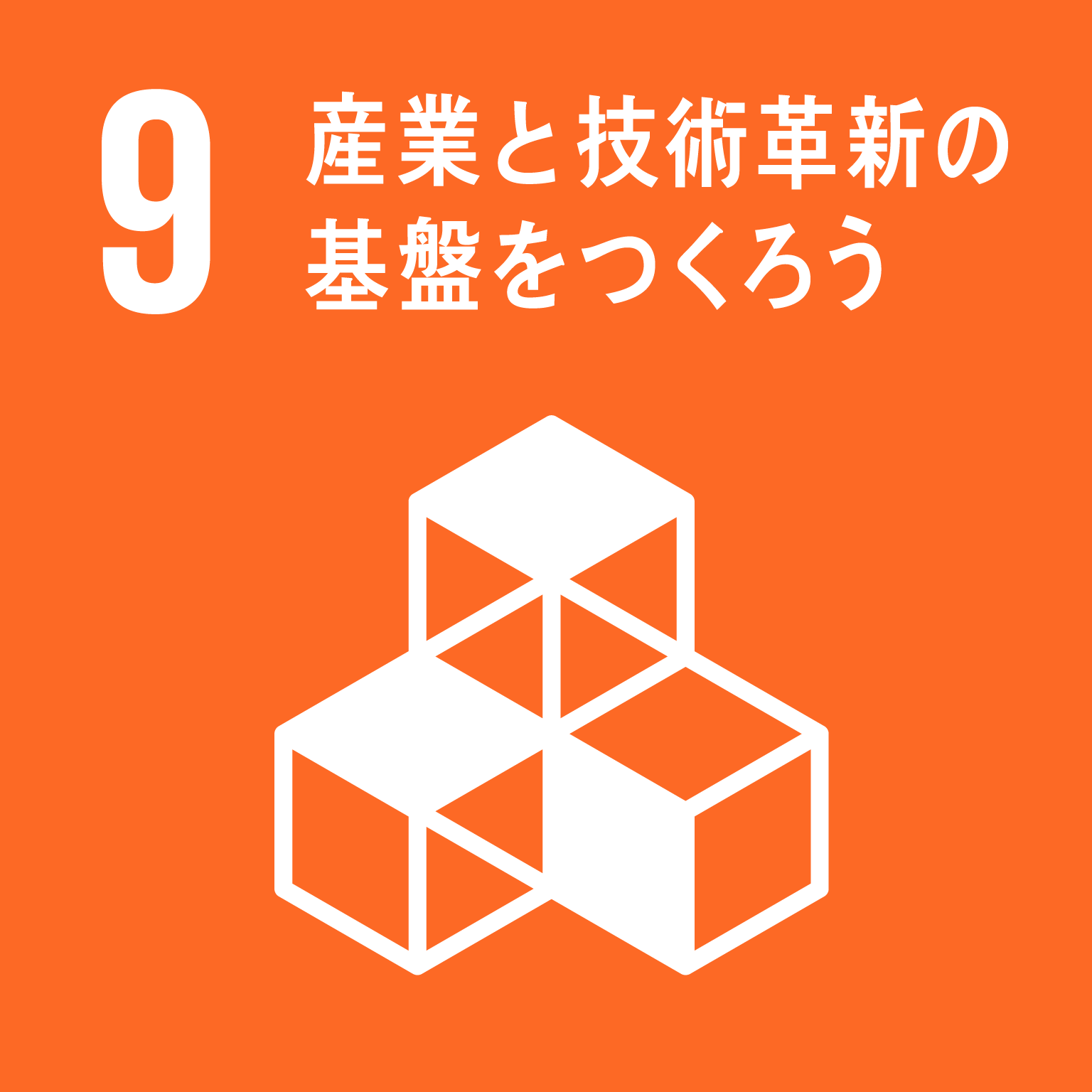 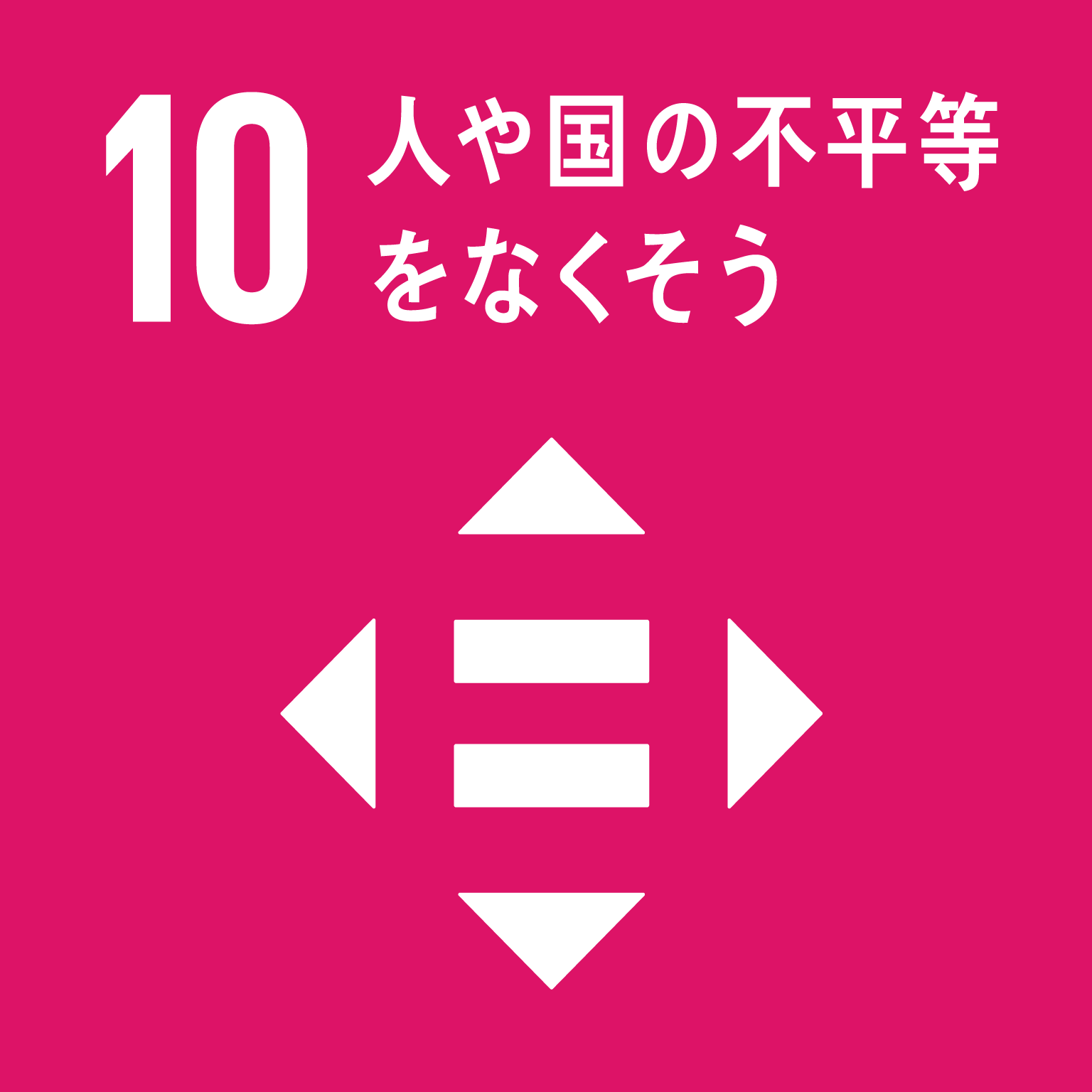 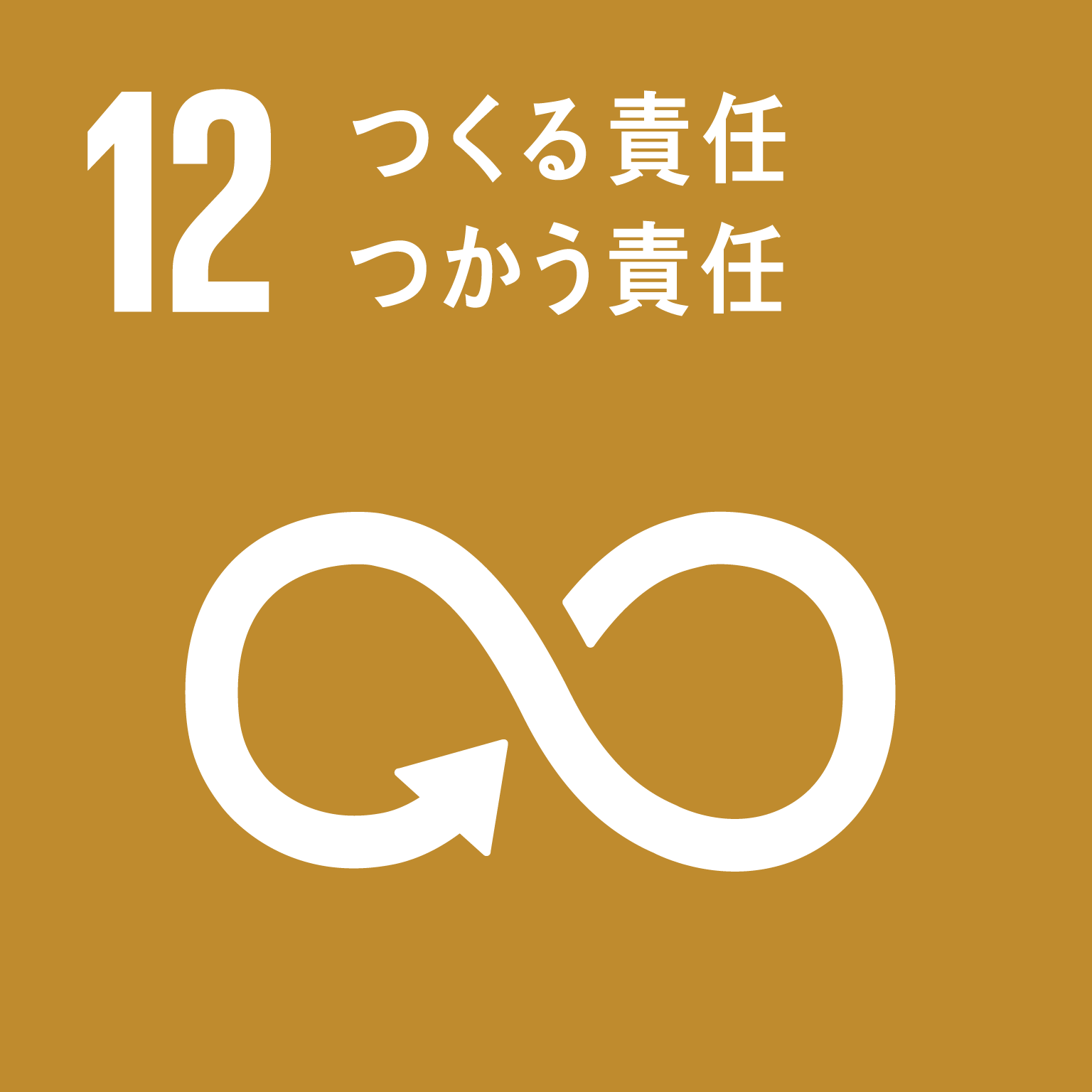 【社会】※労働/ワークライフバランスに関すること・現状、課題・2030年の自画像・2030年に向けて取り組むこと
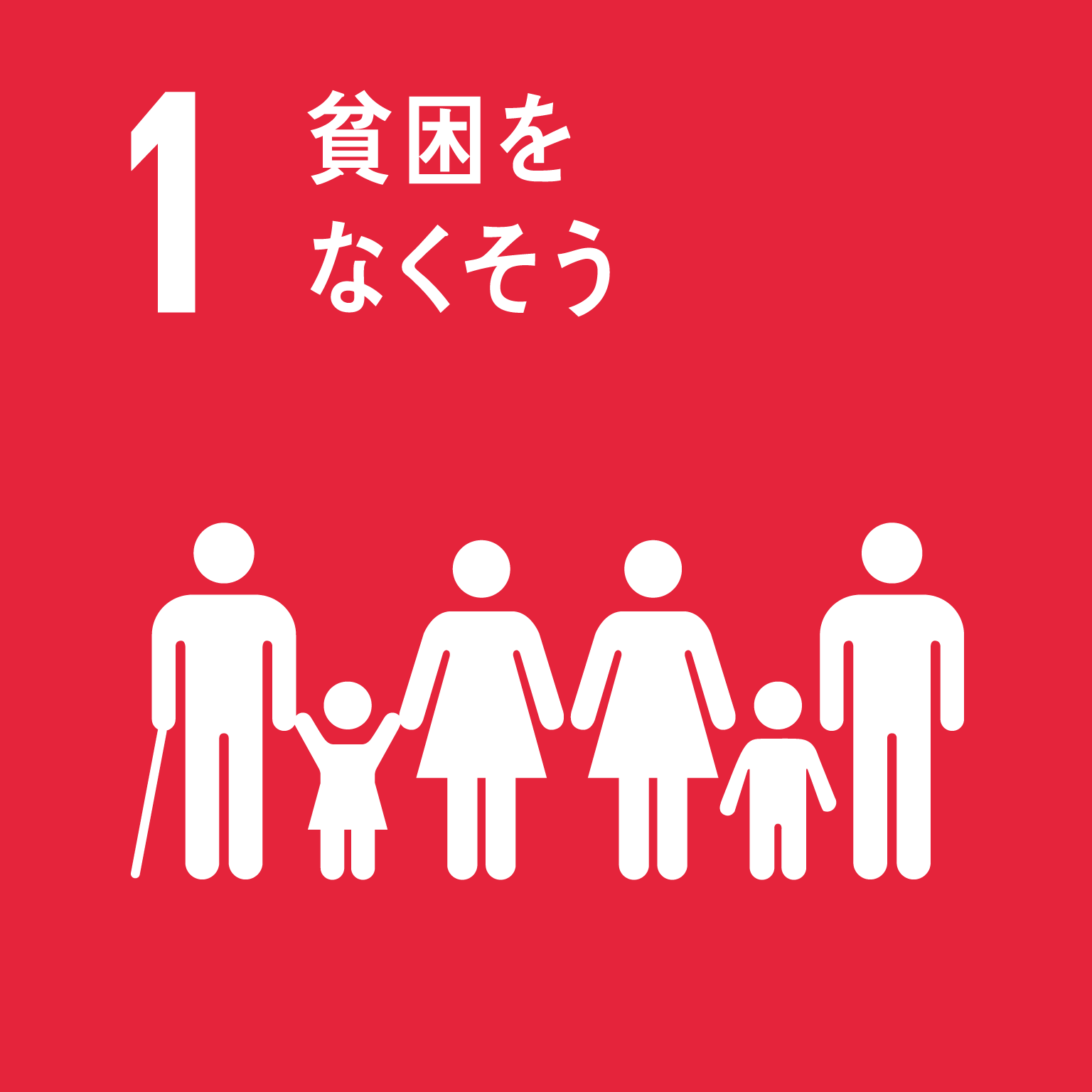 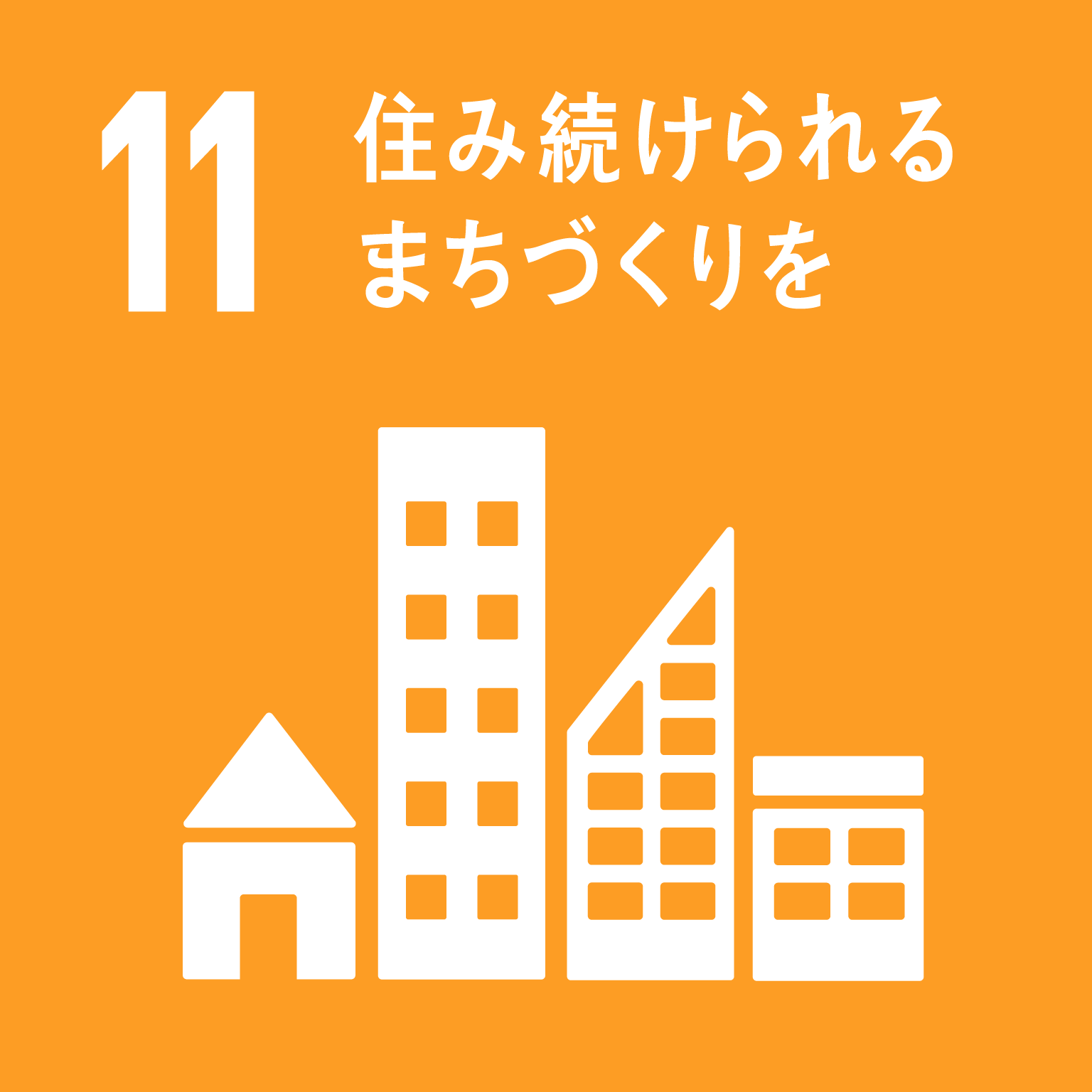 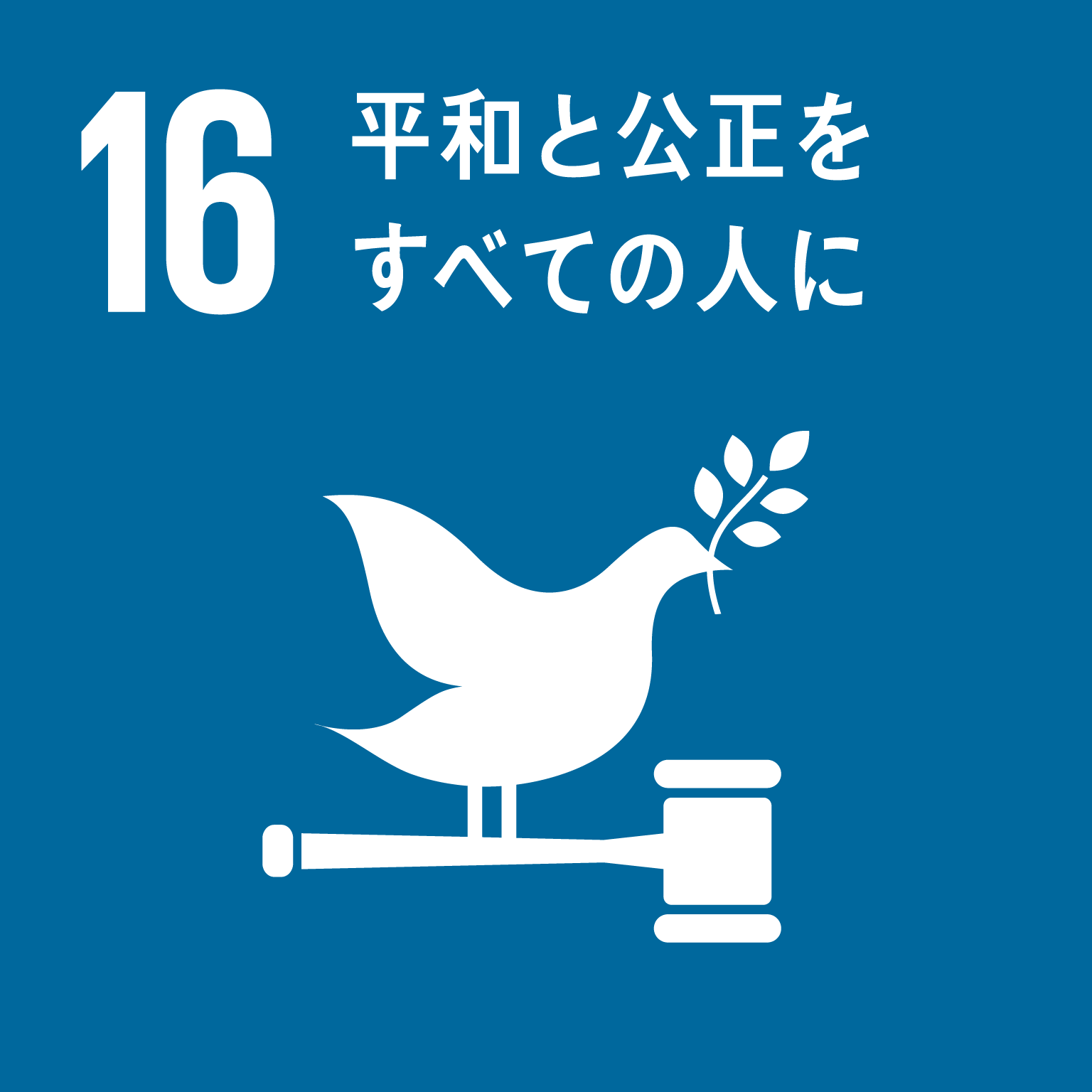 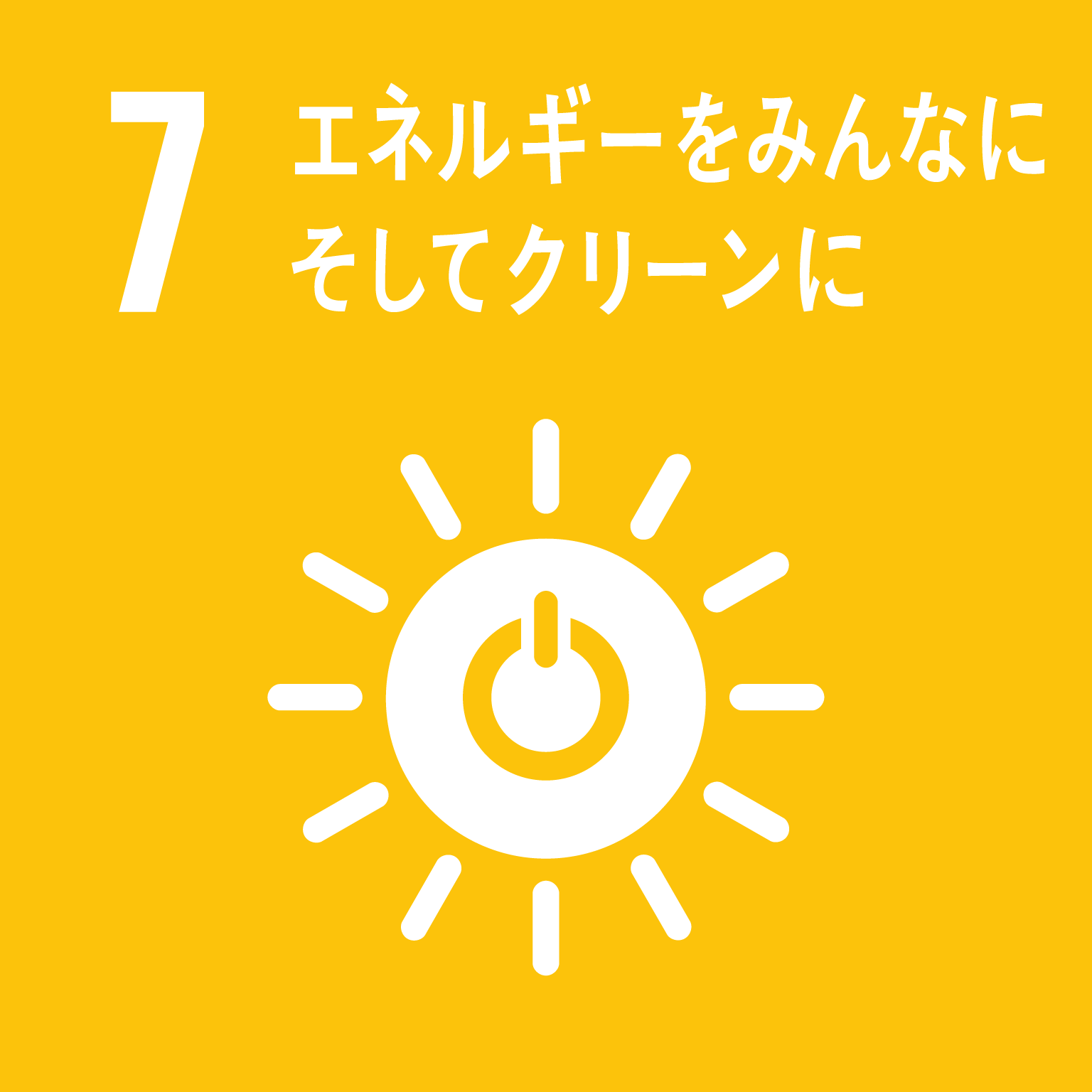 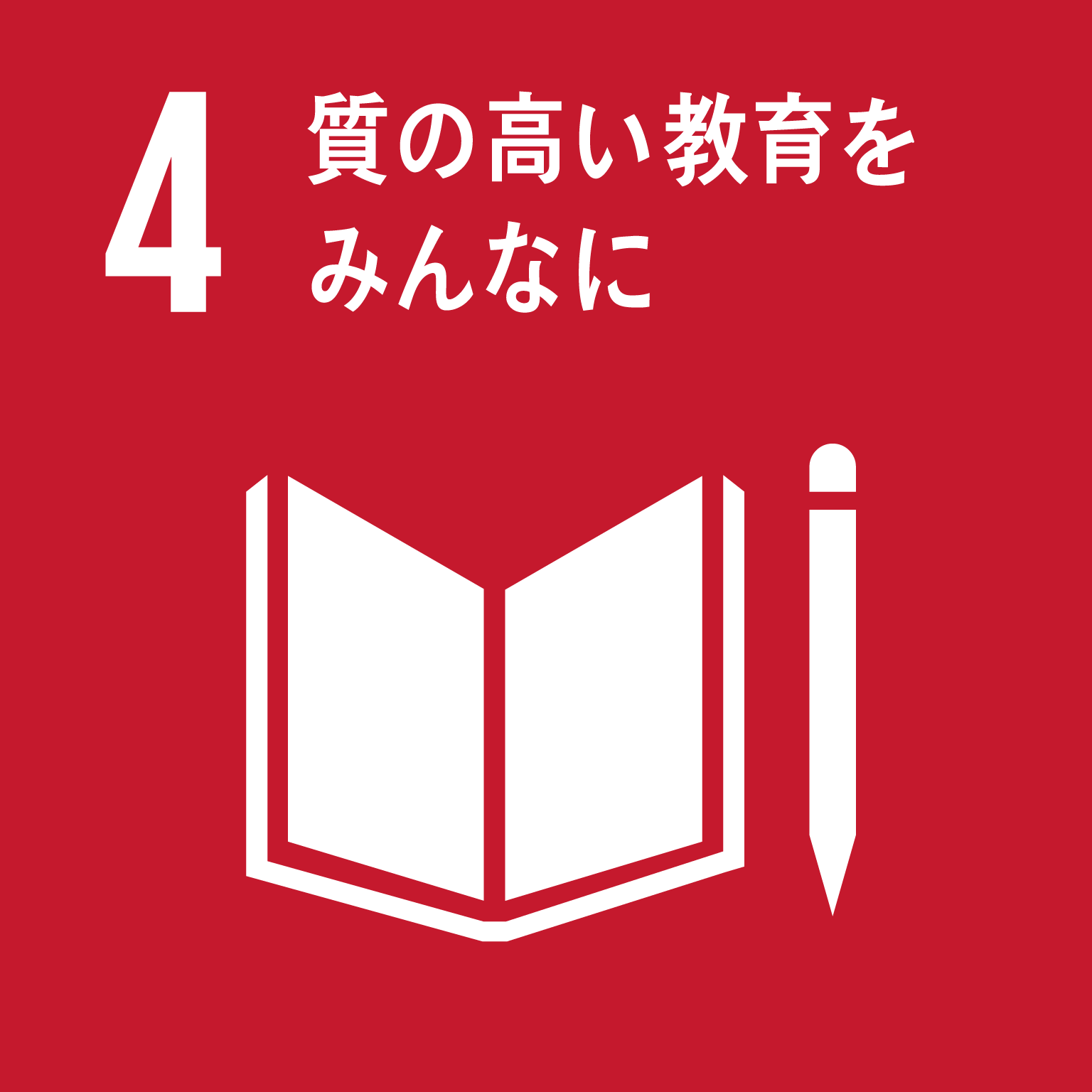 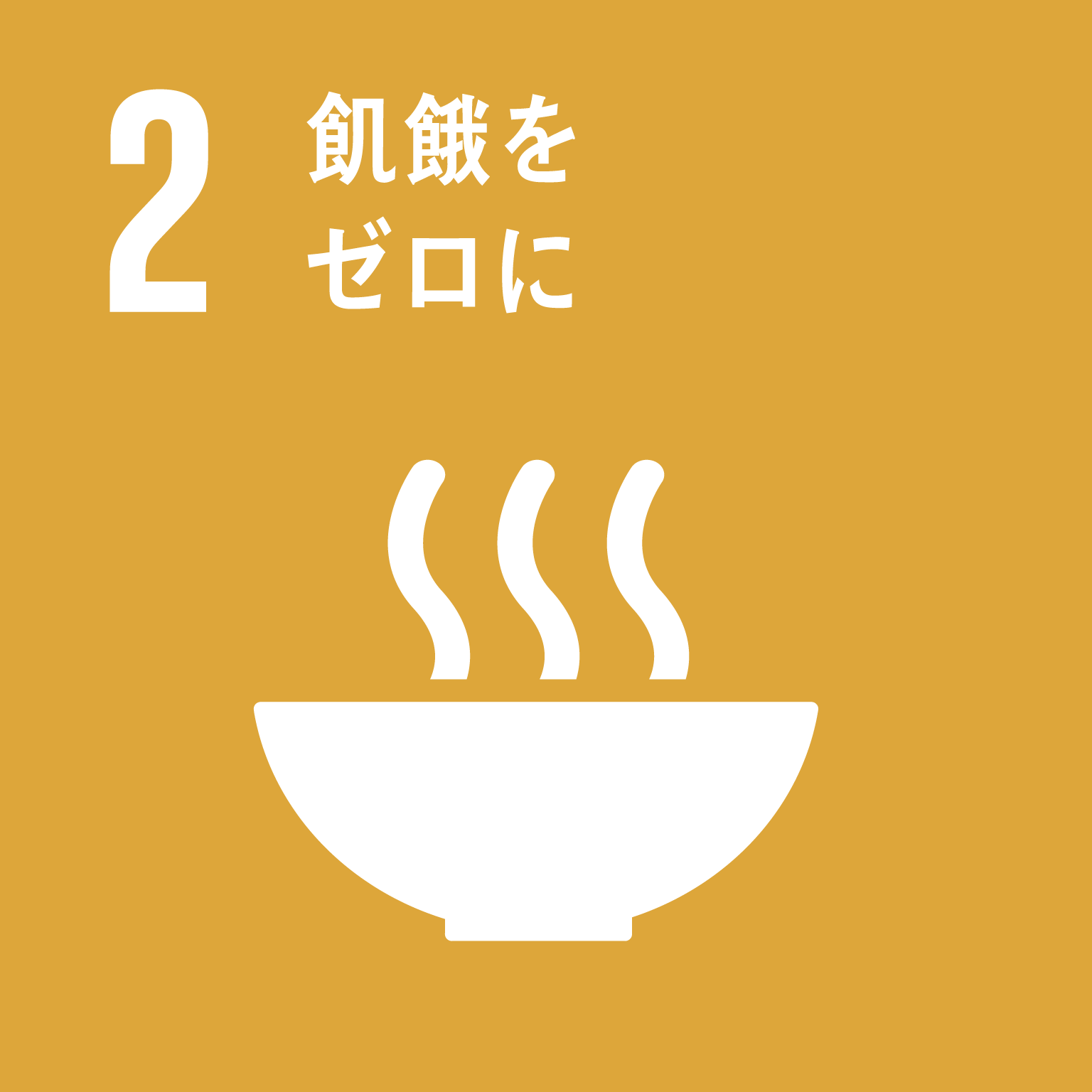 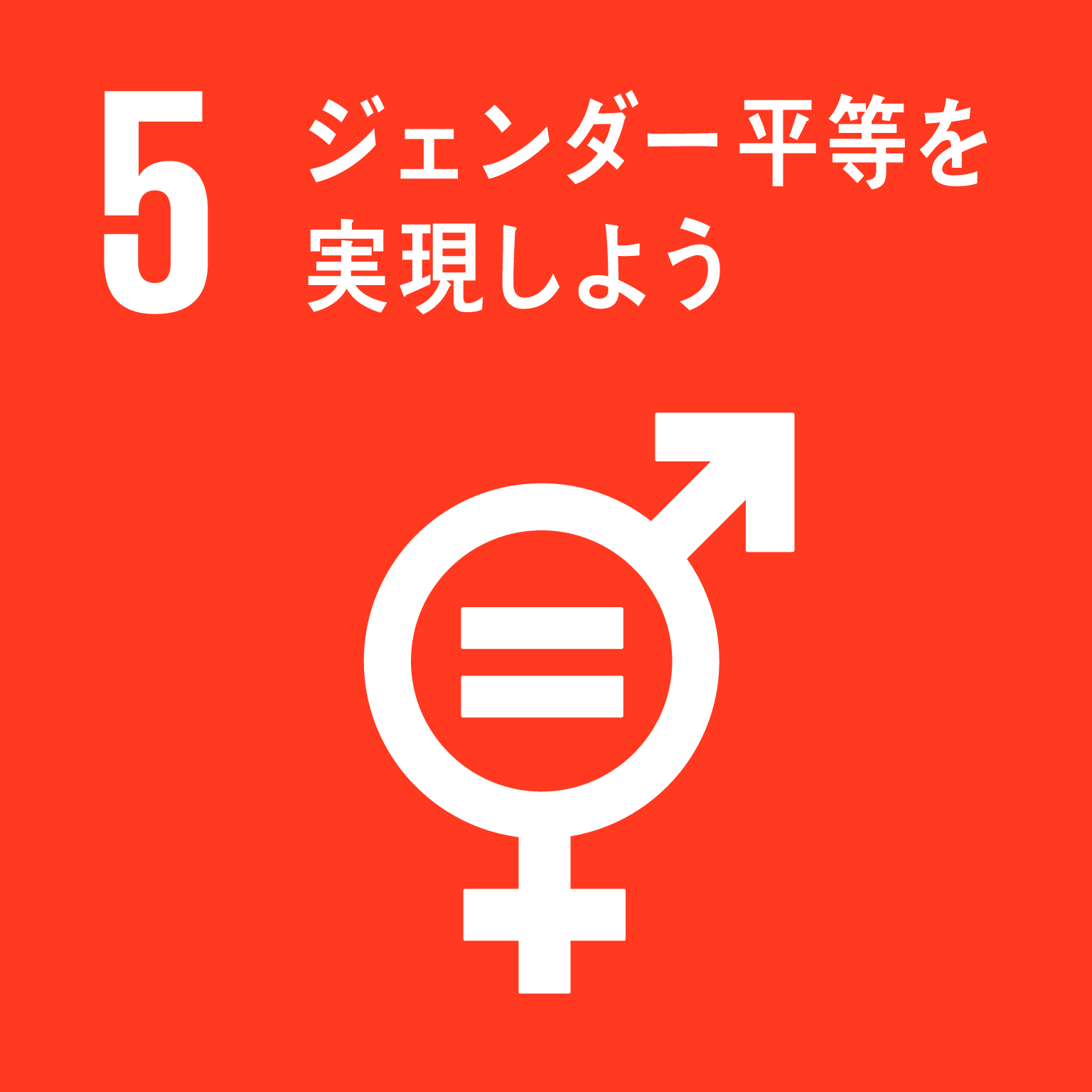 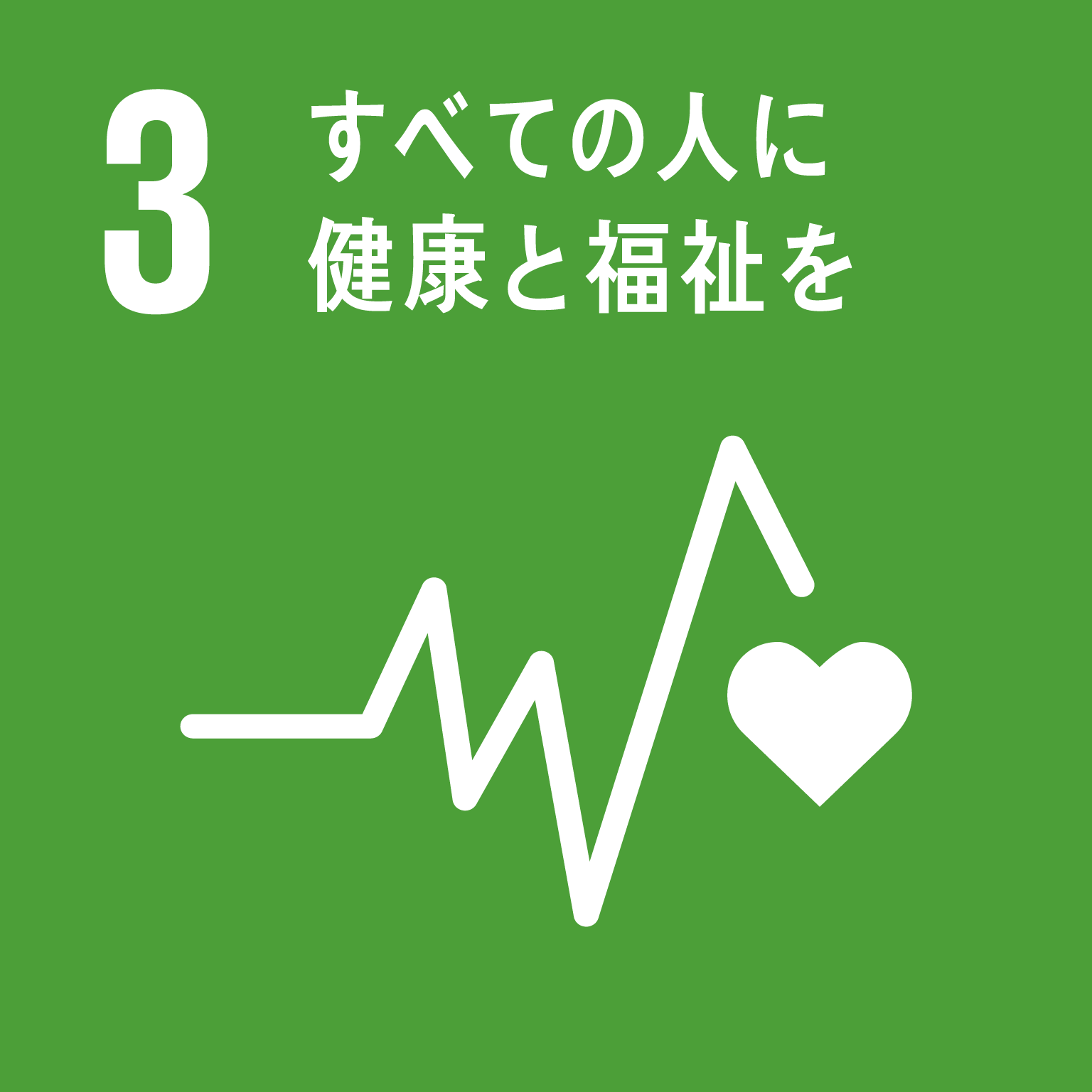 【環境】※CO2排出量の算定、自社の環境方針の策定など・現状、課題・2030年の自画像・2030年に向けて取り組むこと
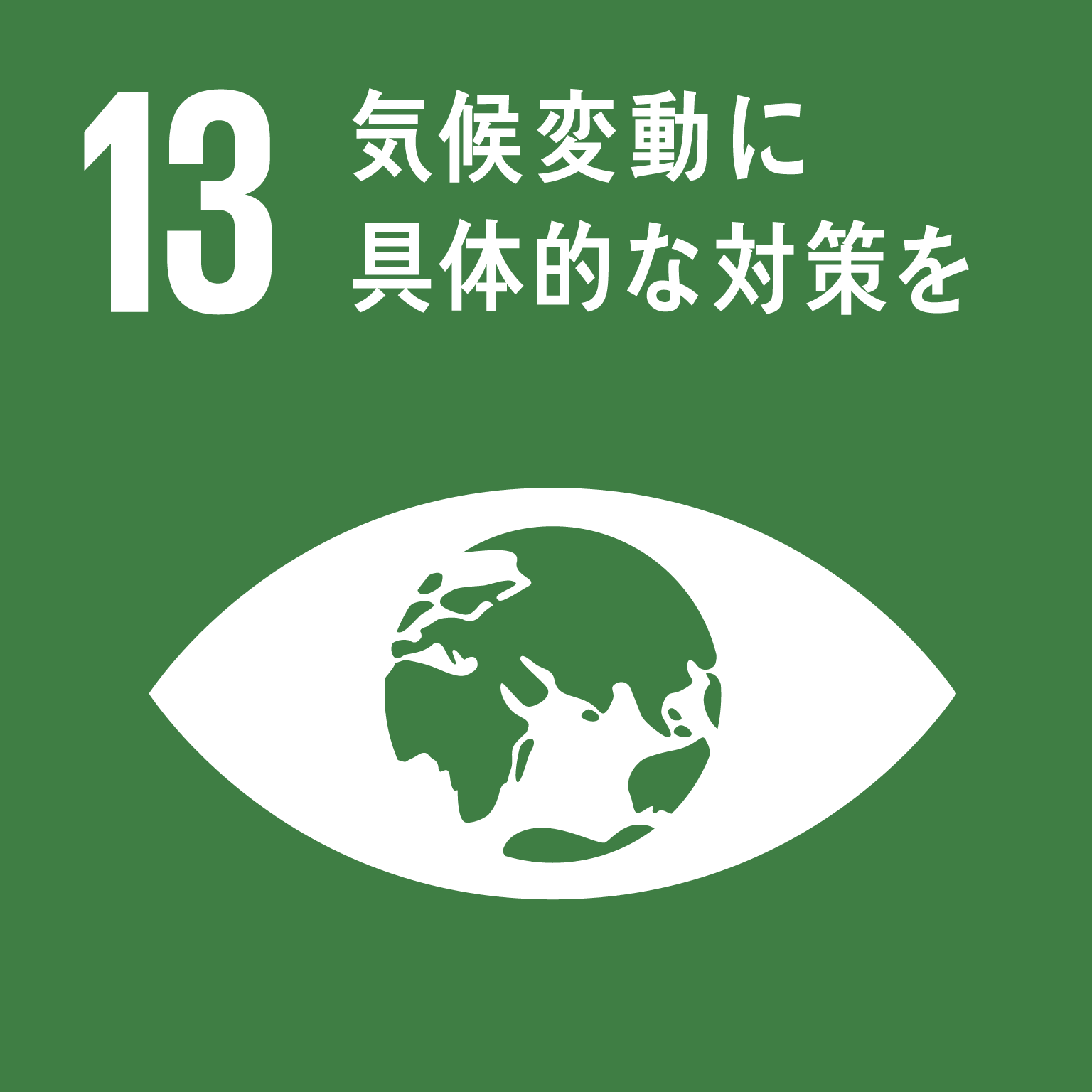 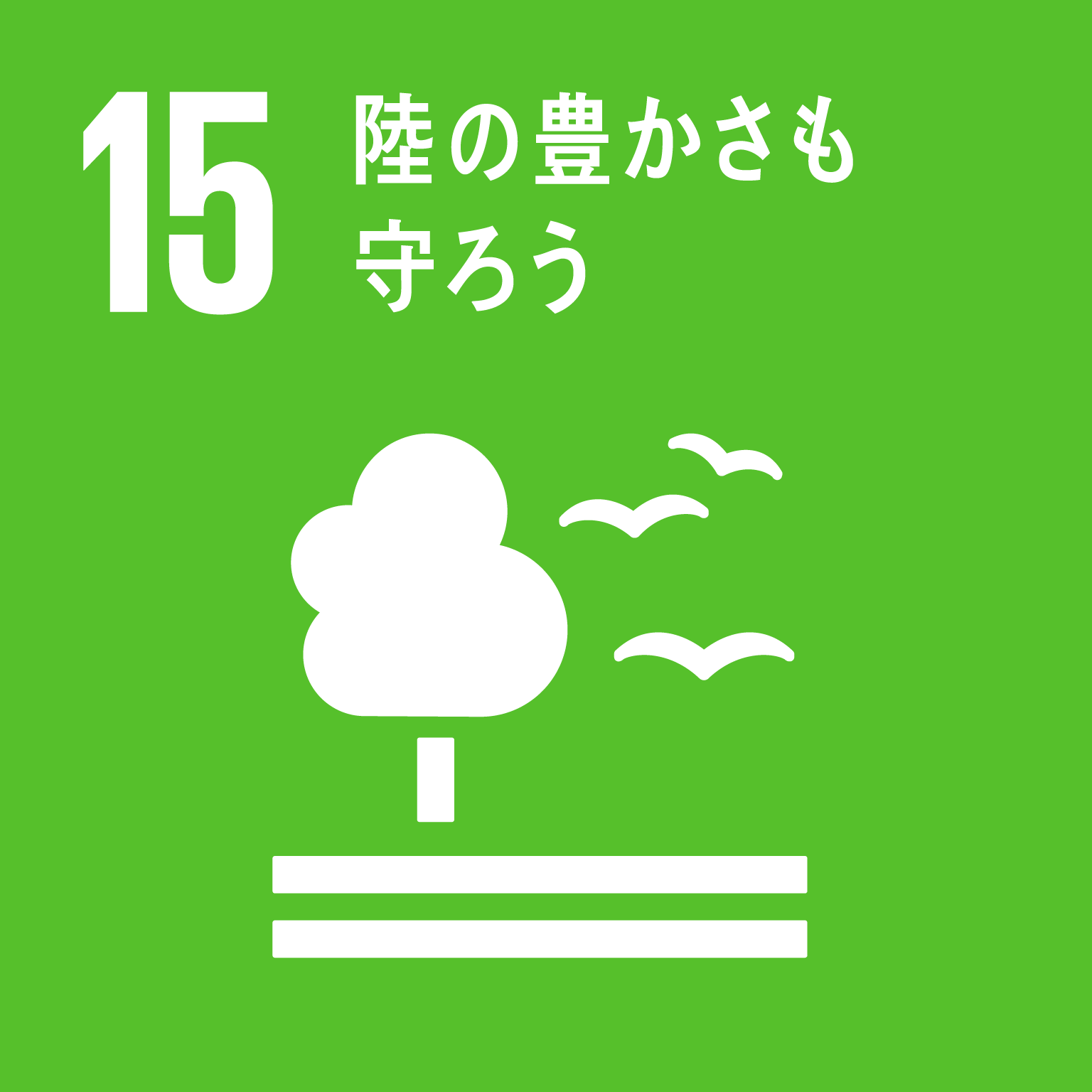 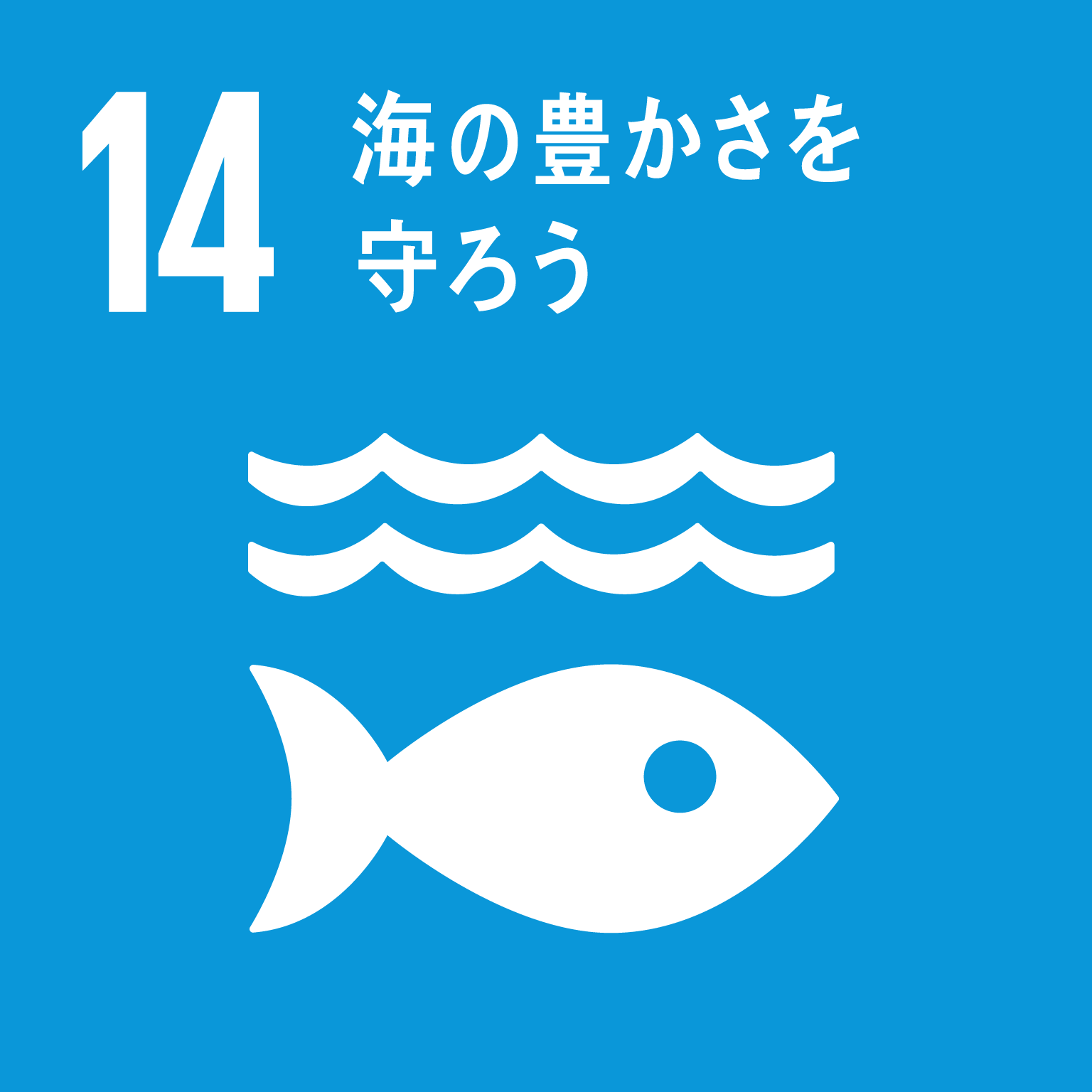 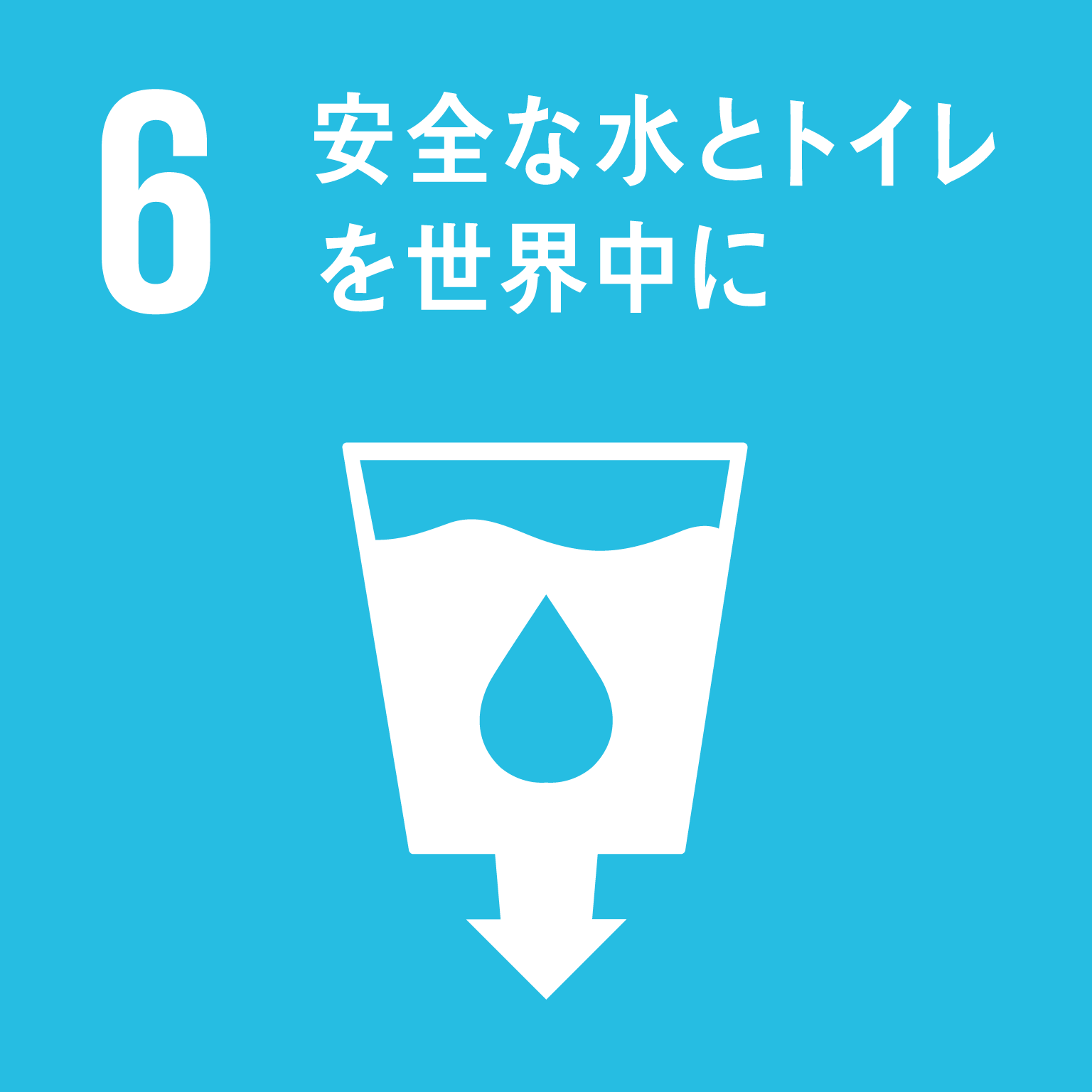 【地域社会(日野市)の課題解決】・地域の現状と課題・2030年にあるべき地域の姿・2030年に向けて取り組むこと
【自由記載】※取り組みへの熱意や思いなど何でも